Provas Fiscal2020 - AL – DF
Prof.: Antonio Carlos Assumpção
SEFAZ – AL - 2020
P1
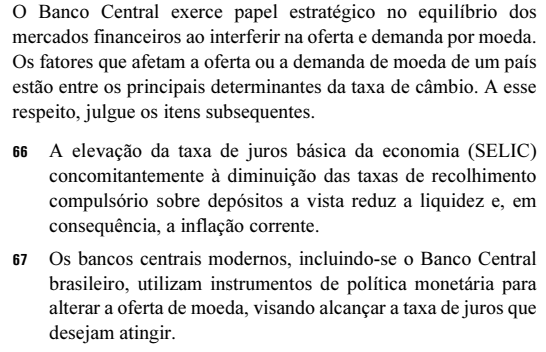 E
C
P1
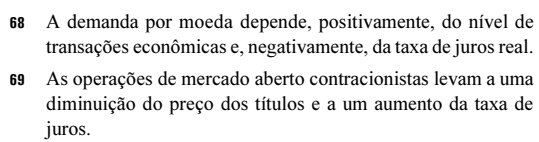 C
C
P1
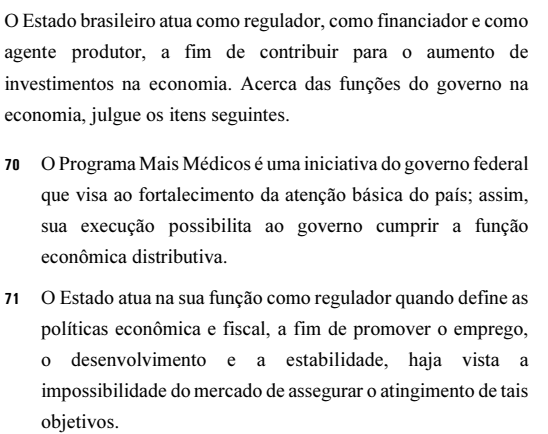 E
E
P1
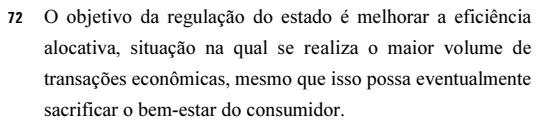 E
P1
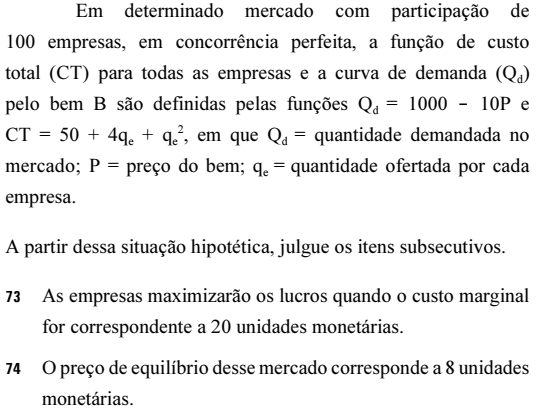 C
E
P
P
20
P = RMe = RMg
20
CMg
D
q
CTMe
800
LT = 14
18,25
8
P1
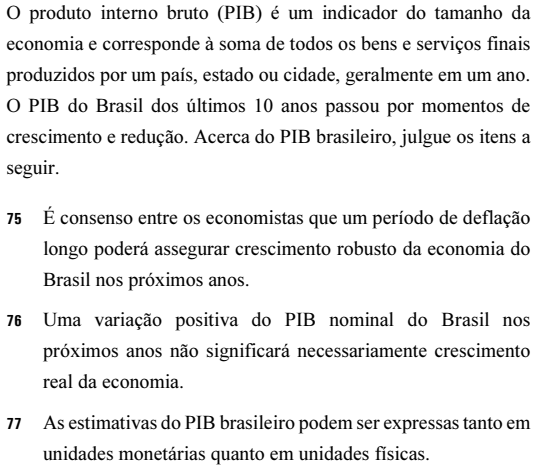 E
C
E
P2
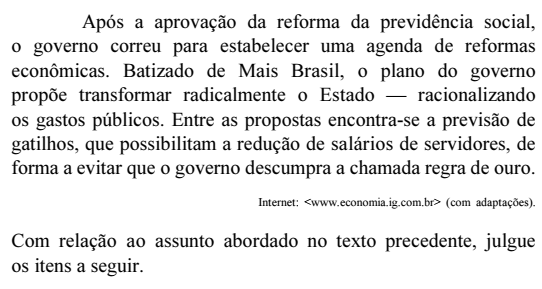 P2
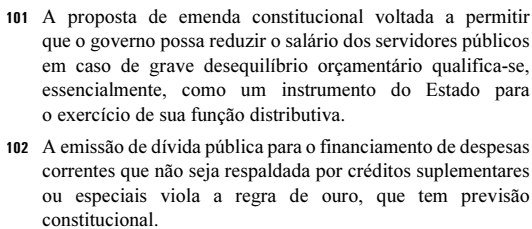 E
C
P2
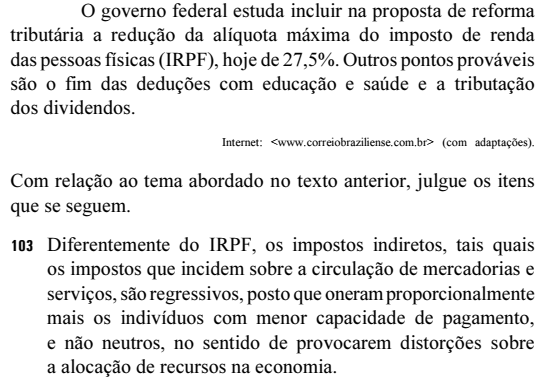 C
P2
E
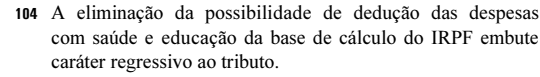 P2
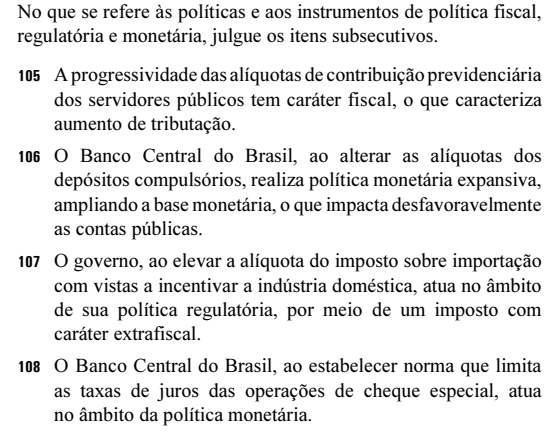 C
E
C
E
P2
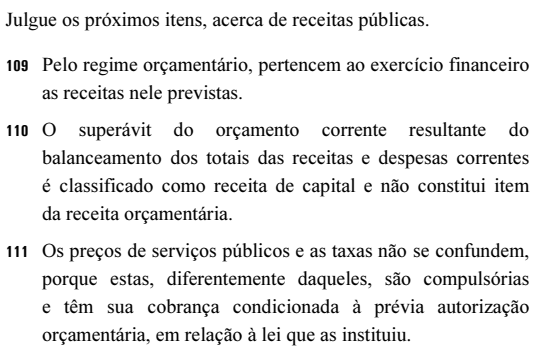 E
C
C
P2
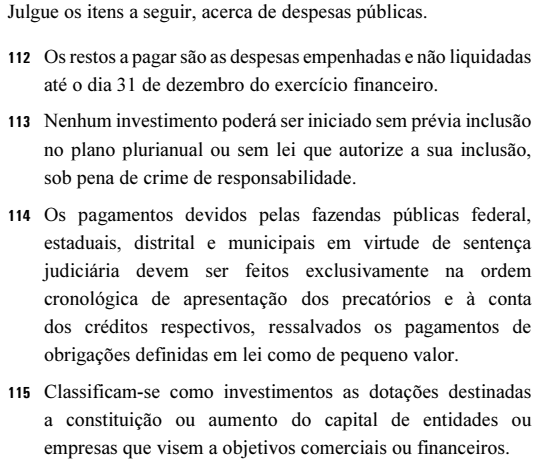 E
E
C
E
P2
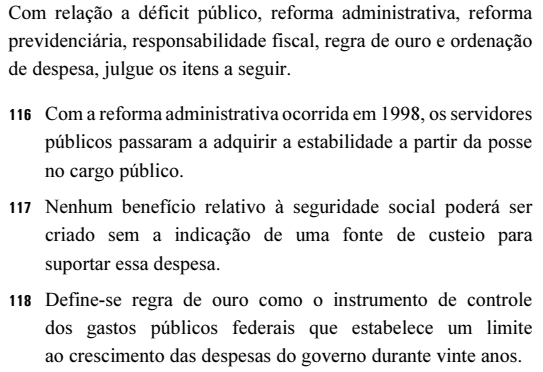 E
C
E
P2
C
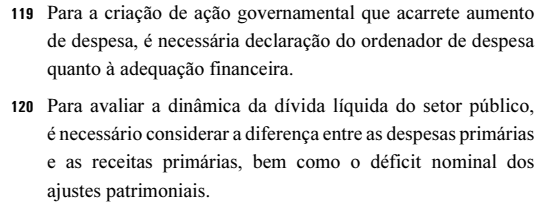 C
P2
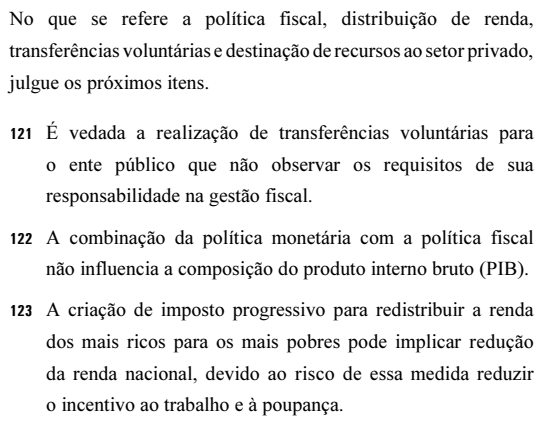 C
E
C
P2
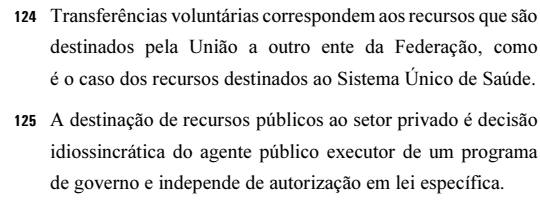 E
E
SEFAZ – DF - 2020
P1
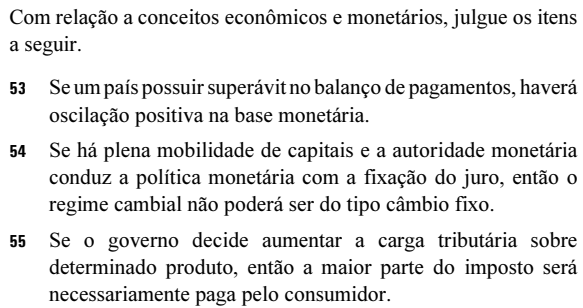 C
C
E
P1
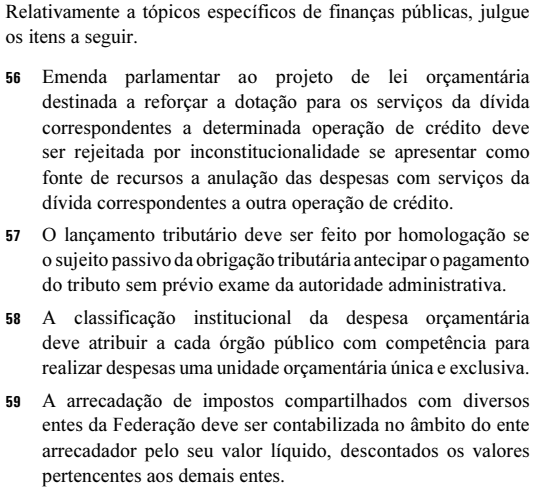 C
C
E
E
P1
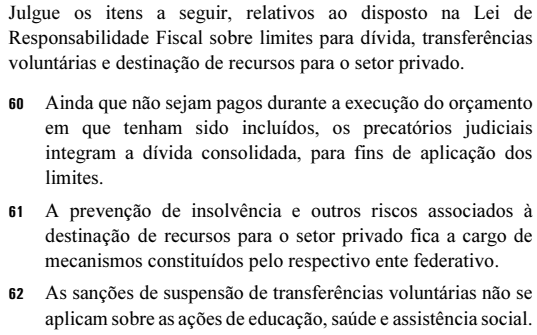 C
E
C